2025 March
1st Vice Chair Report -2025 March - Plenary - Atlanta
Date: 2025-03-12
Authors:
Slide 1
Jon Rosdahl, Qualcomm
2025 March
Abstract
This deck has slides presented by the 802.11 First Vice-Chair at the 2025 March IEEE 802 Plenary held at the Hilton Atlanta, Atlanta, GA, USA.
Slide 2
Jon Rosdahl, Qualcomm
2025 March
Things to Know Presentation.
A Slide deck has been prepared for major items to be aware of :
Mentor doc 802-EC-25/0037r0:
https://mentor.ieee.org/802-ec/dcn/25/ec-25-0037-00-LMSC-atl-802-0325-thingstoknow-hilton-atlanta.pptx
Slide 3
Jon Rosdahl, Qualcomm
2025 March
Networking Social Event
Wednesday March 12, 2025
Georgia Aquarium
6:30 – 8:30 PM
Food, Beverage, Bus Transportation and Aquarium Admission Included

Tickets Required for All Attending
Food & Beverage Offerings
Buffet Dinner
Beverage Service
Ticket provided w/ event badge.
NO OUTSIDE FOOD OR DRINK
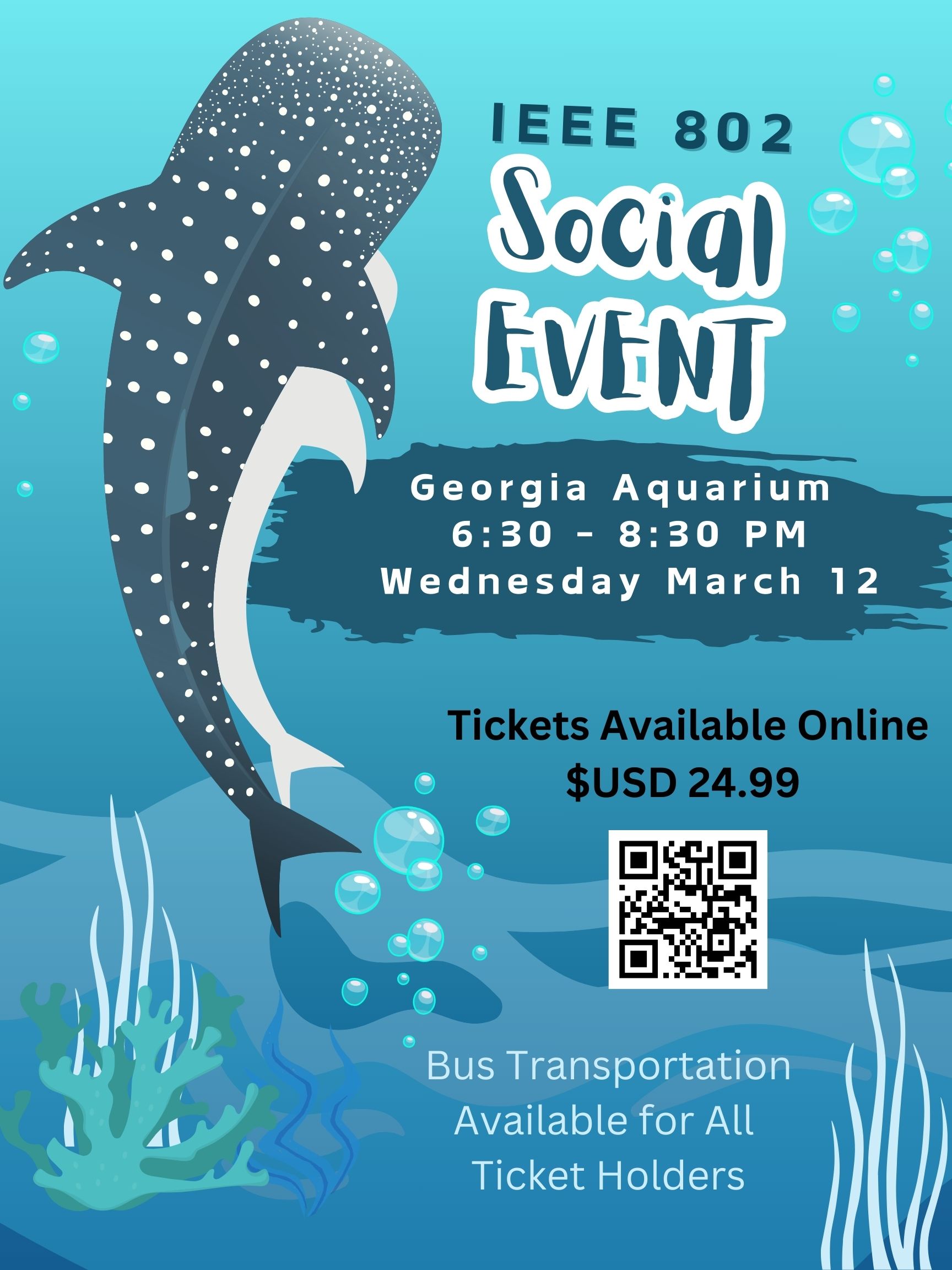 Slide 4
Jon Rosdahl, Qualcomm
2025 March
2025 March IEEE 802 Plenary: Social Reminder
Social Name Badge Required
Make sure you have your badge with the fish on it.
You will get a wristband/entry ticket to the aquarium exhibits when you arrive at our event.

Aquarium Address
246 Ivan Allen Jr Blvd NW, Atlanta, GA 30313, USA
 
Hotel & Georgia Aquarium Departure Information
Hotel Departure (Hilton Atlanta)
Location: John Portman Street entrance (walk past the front desk on the lobby level).
First Bus Departure: ~6:00 PM.

Georgia Aquarium Departure
Pickup Location: Same spot where you were dropped off.
First Bus Back to Hilton: ~7:30 PM. 
Last Bus Back to Hilton: ~9:15 PM
Bus Identification Information
All buses will have an IEEE 802 sign.
Event staff will be present at both locations for assistance.
Slide 5
Jon Rosdahl, Qualcomm
2025 March
References
Slide 6
Jon Rosdahl, Qualcomm